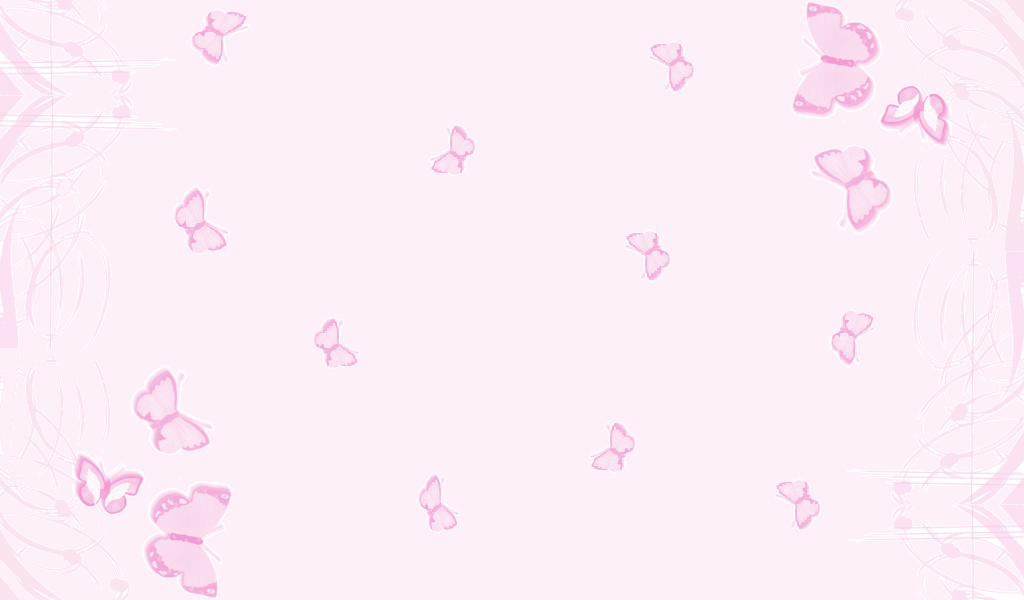 ỦY BAN NHÂN DÂN QUẬN LONG BIÊN
TRƯỜNG MẦM NON CHIM ÉN
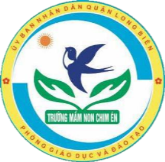 LĨNH VỰC PHÁT TRIỂN VẬN ĐỘNG
Đề tài: Ném trúng đích đứng. 
TC: Tung bóng
Lớp mẫu giáo bé C3
Giáo viên: Trần Thị Hà Giang
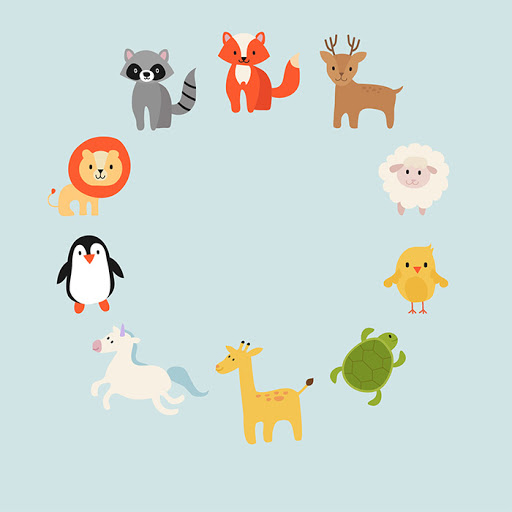 Đi – chạy vòng tròn
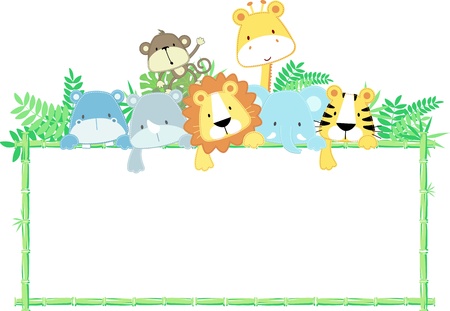 Bài tập phát triển chung
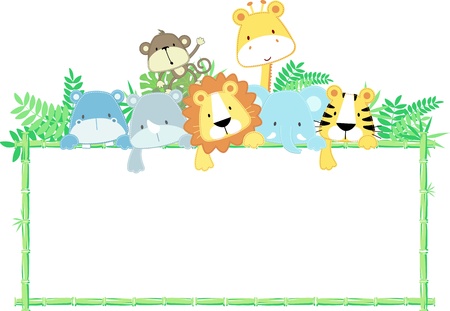 Vận động cơ bản:
Ném trúng đích đứng
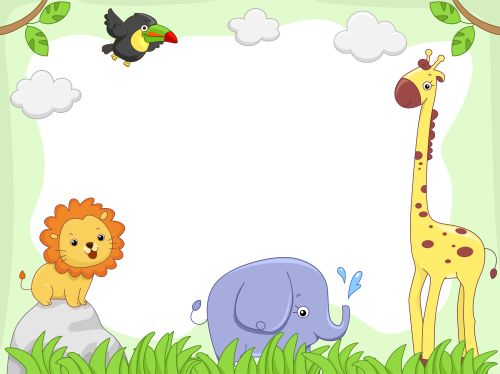 Trẻ thực hiện
Trò chơi vận động: TUNG BÓNG
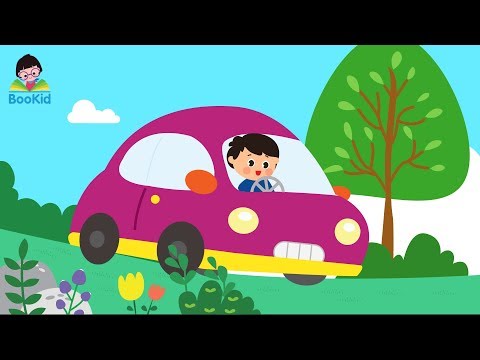 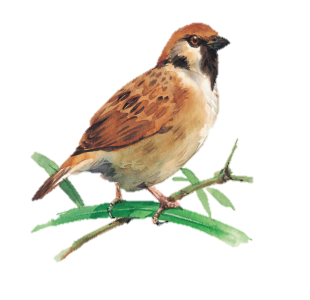 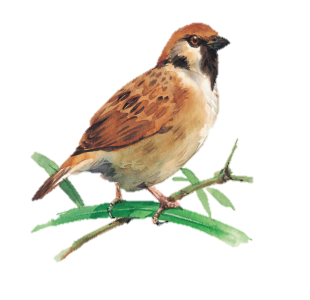 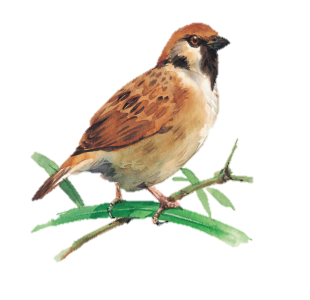 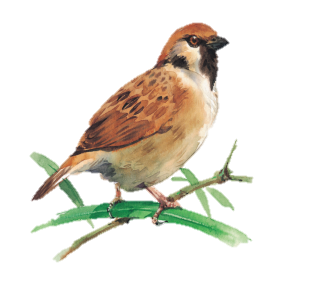 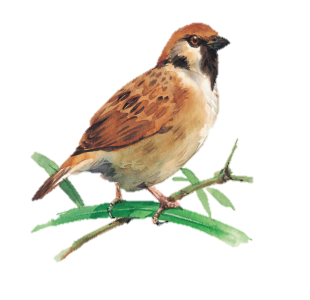